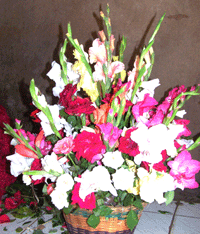 স্বাগতম
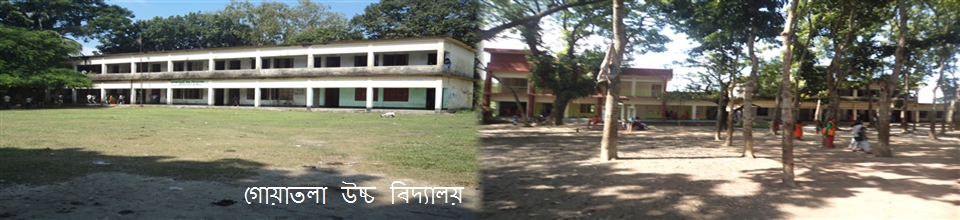 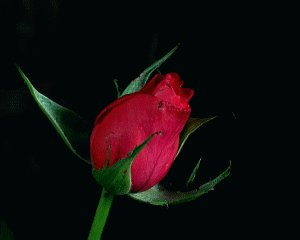 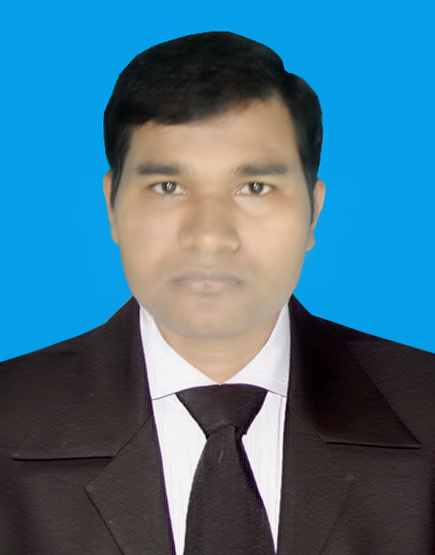 শিক্ষক পরিচিতি
মোঃ শহিদুল ইসলাম 
সহকারি শিক্ষক
পারুলিয়া উচ্চ বিদ্যালয় এন্ড কলেজ
মোবাইল নং-০১৭61511624
Shahidulwww.eia@gmail.com
নিচের ছবি গুলো দেখ ?
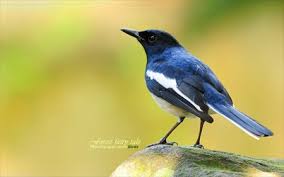 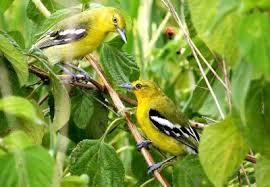 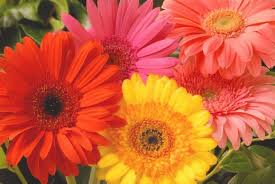 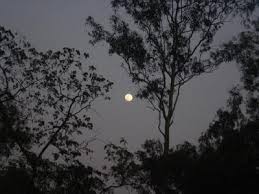 পাখির কাছে ফুলের কাছে
শিক্ষণফল
কবি পরিচিতি বলতে পারবে ?
প্রকৃতির রূপ ব্যাখ্যা করতে পারবে ?
মানূষের সাথে নিসর্গপ্রেমের ব্যাখ্যা করতে পারবে ?
কবি পরিচিতি
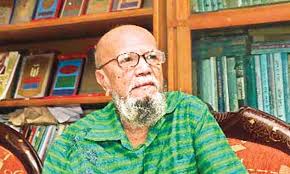 আদর্শ পাঠঃ
*এক্ষেত্রে শিক্ষক পাঠটি ভাল ভাবে উপস্থাপন করবেন ।
সরব পাঠঃ
*শিক্ষকের নির্দেশে দুই থেকে তিন জন শিক্ষার্থী পাঠ উপস্থাপন করবে, বাকী সকল
শিক্ষার্থী মনযোগ সহকারে শুনবে , এবং পাঠে ভুল থাকলে তা উপস্থাপন করবে।
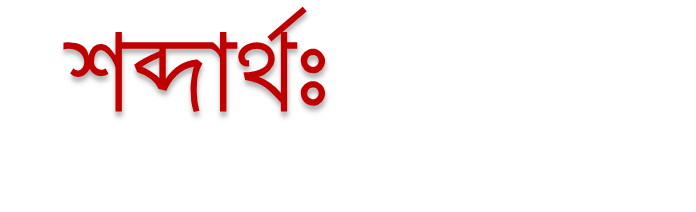 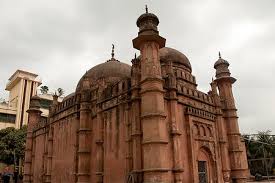 মিনার
গম্বুজযুক্ত দালান
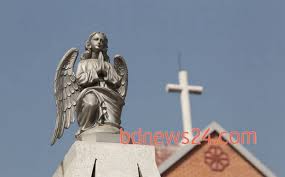 খ্রিষ্টানদের উপাসনালয়
গির্জে
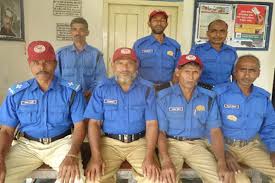 প্রহরী
চৌকিদার
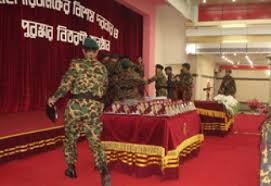 রাজসভা
দরবার
ছবি গুলো দেখ ?
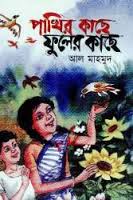 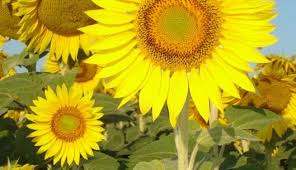 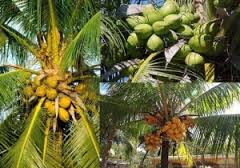 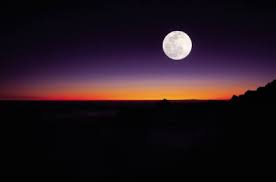 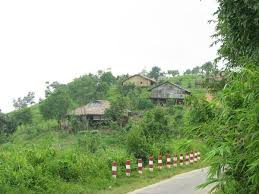 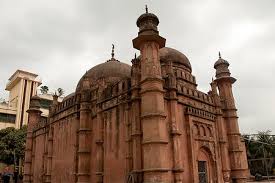 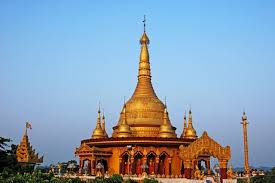 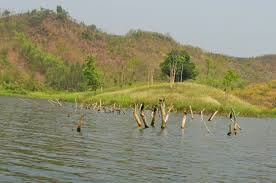 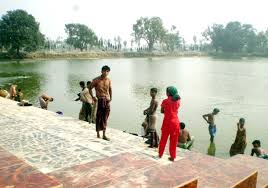 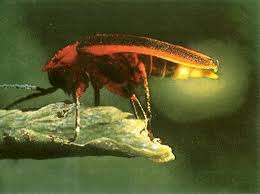 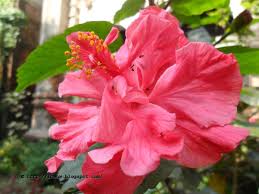 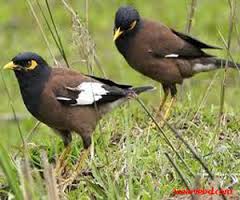 দলগত কাজ
নিসর্গ-প্রেম বলতে কবি কি বুঝিয়েছেন ব্যাখ্যা কর ।

প্রকৃতির সাথে মানব প্রেমের যে গভীর সম্পর্ক কবির ভাষায় বর্ণনা              কর ।
মূল্যায়ন
“পাখী কাছে ফুলের কাছে” কাব্যটি কার লেখা ?

    কবি ডাবের সাথে কিসের তুলনা করেছেন ? 

   ফুল পাখিরা সব কি বলে - জুড়লো কলরব ?
বাড়ির কাজ
** আল মাহমুদের উদ্ধৃত কবিতা অংশ দু’টিতে প্রকৃতি-প্রেমের যে প্রতিচ্ছবি ফুটে উঠেছে-তা বিশ্লেষণ কর ।
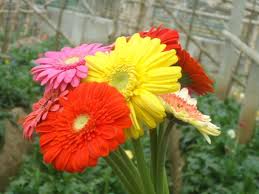 ধন্যবাদ